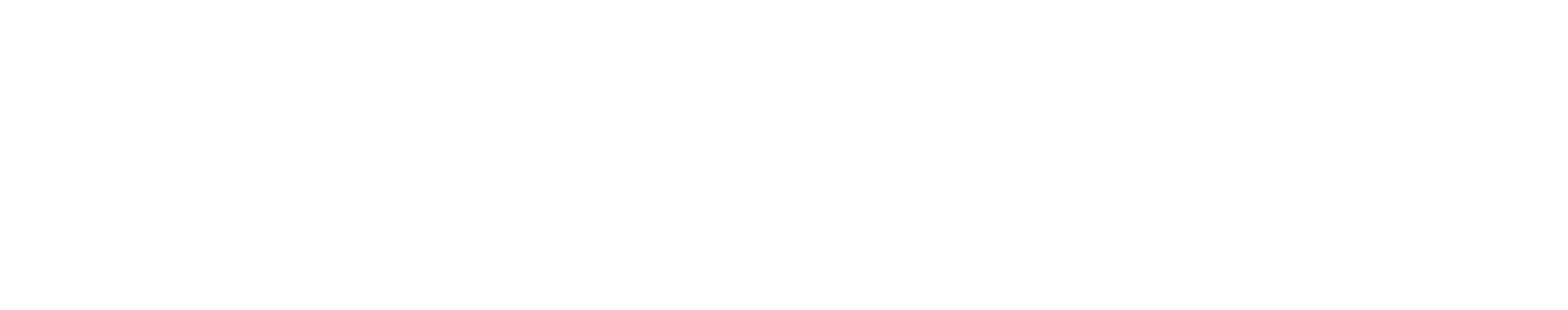 Devon Primary Care 
Digital Innovation Conference 
2025
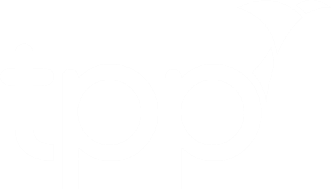 Workshop A
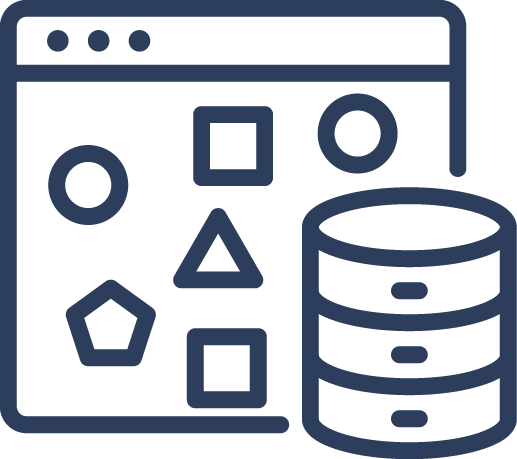 Making the Most of SystmOne Reporting and Data Visualisation Tools
Find out more (LMS)
Dashboards
Clinical Reporting
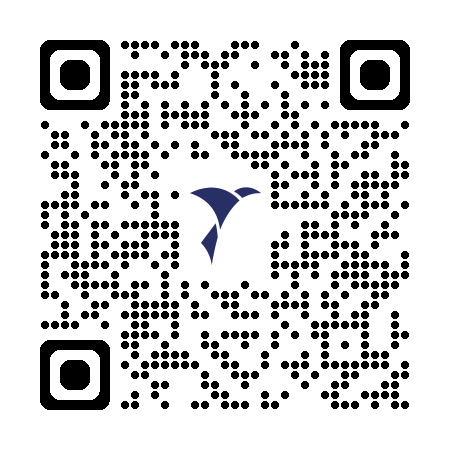 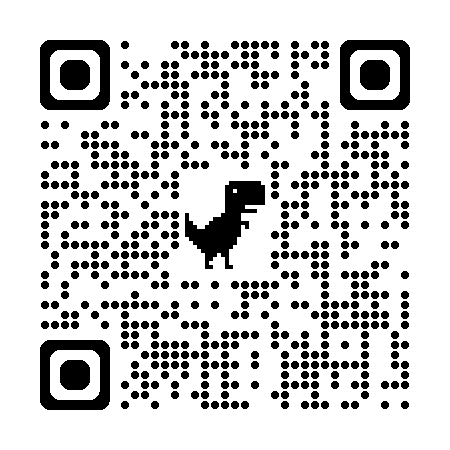 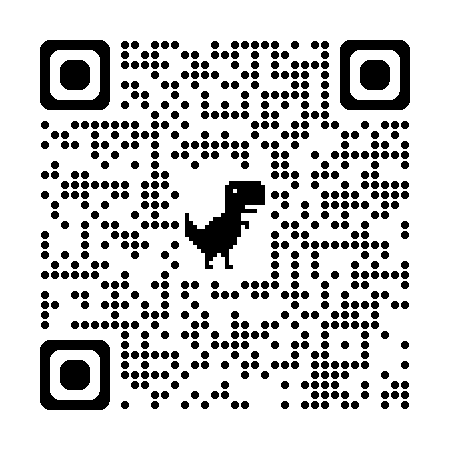 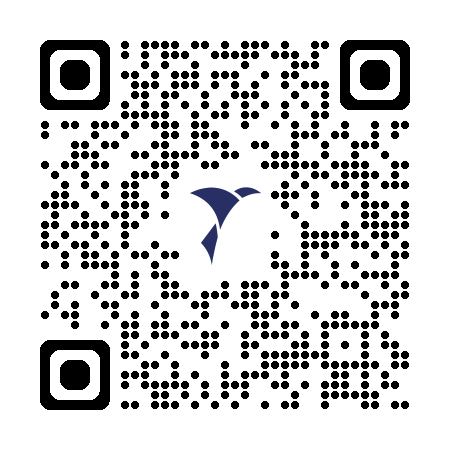 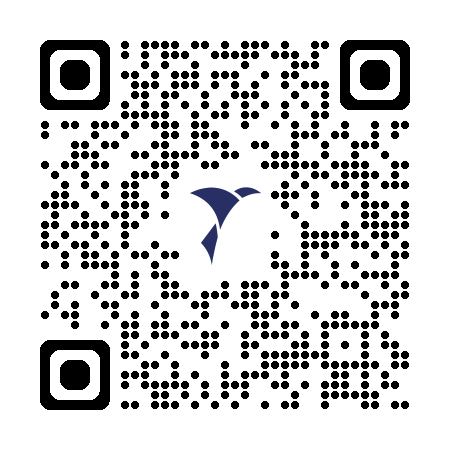 Report Outputs – 
Interactive
Creating Visualisations - Interactive
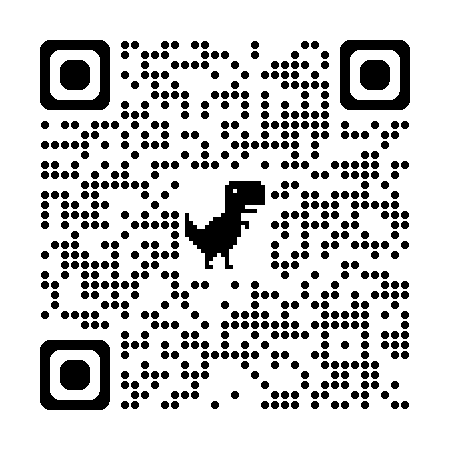 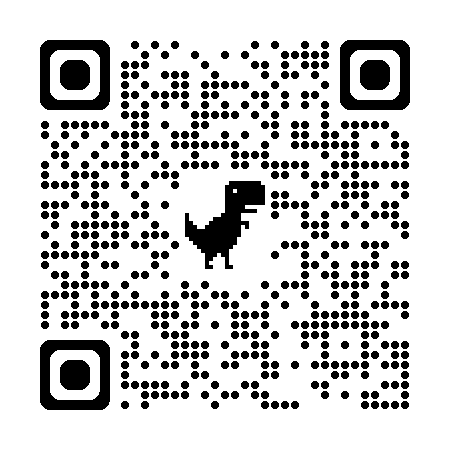 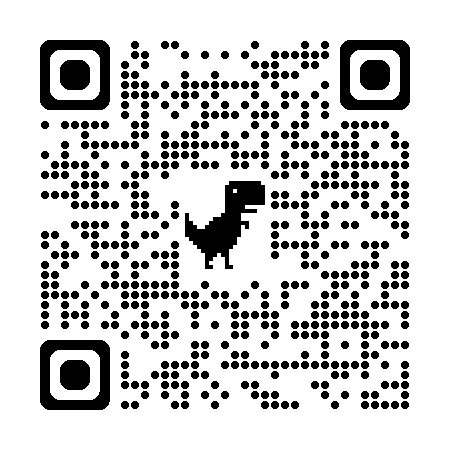 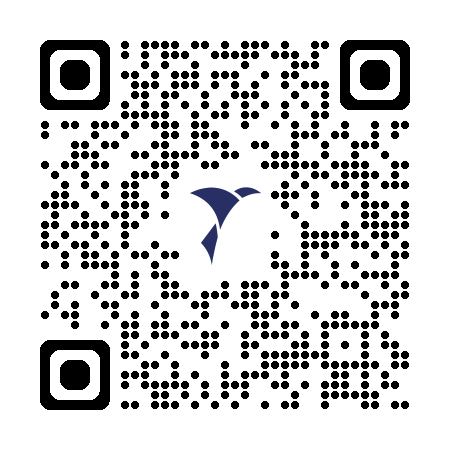 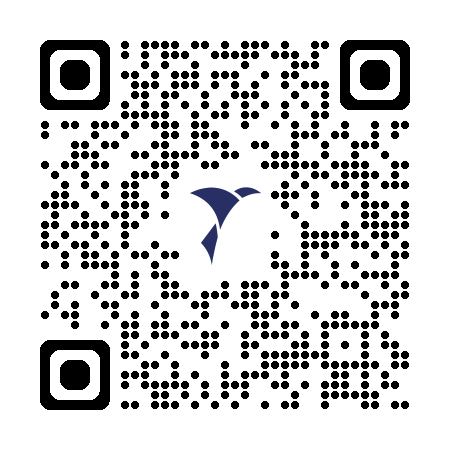 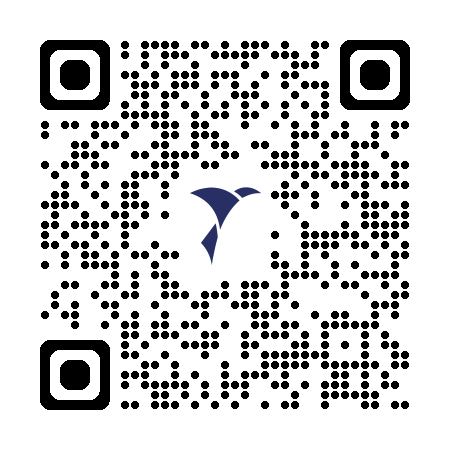 Batch Reporting
Workshop B
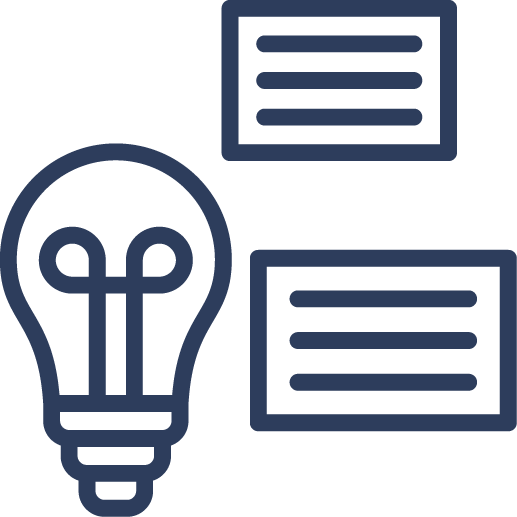 Top Tips from Experienced Users
Find out more (LMS)
Communications Annexe
EPS Signing - Interactive
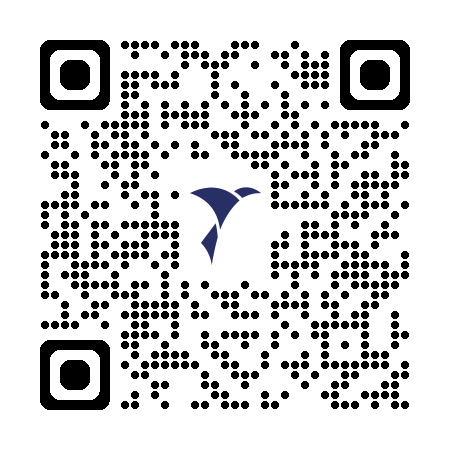 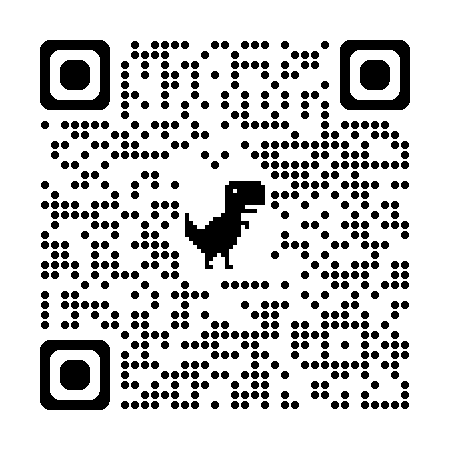 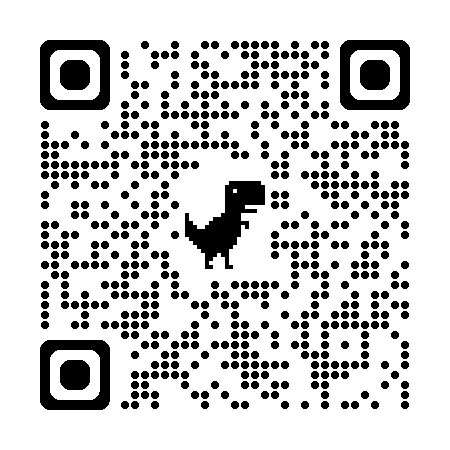 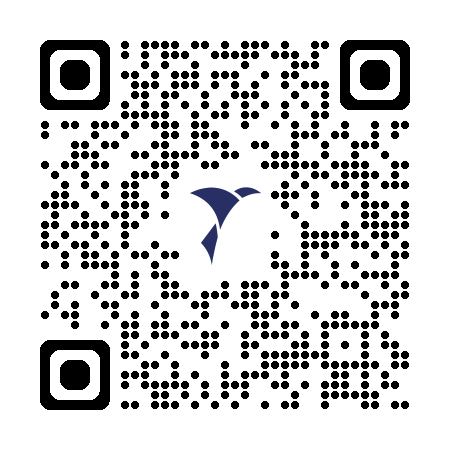 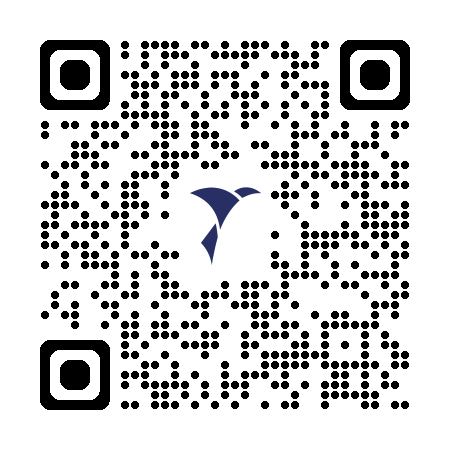 Consultation split
Customise Quick Actions
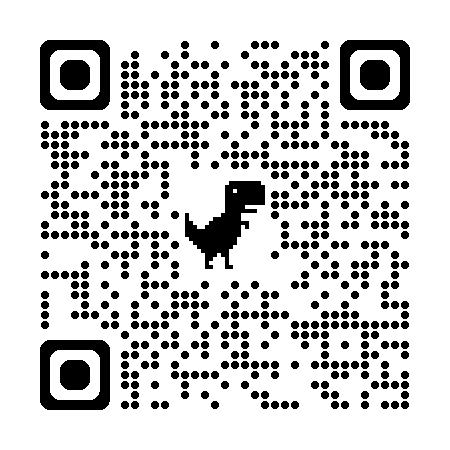 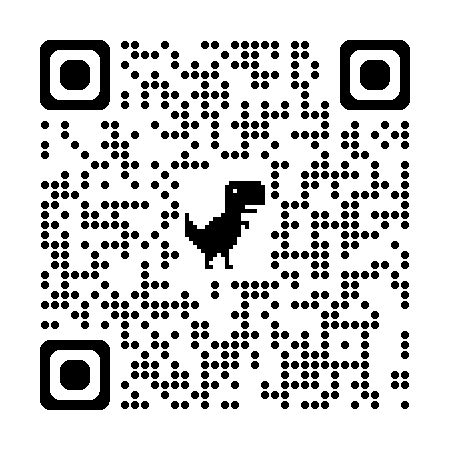 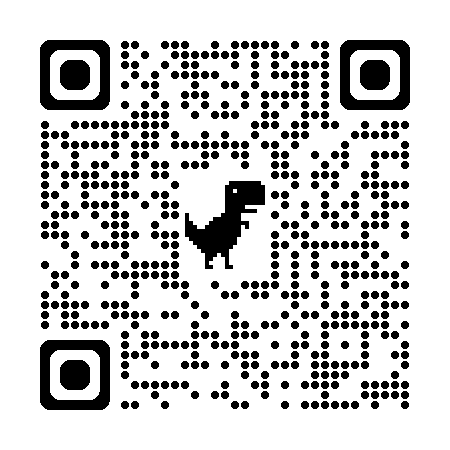 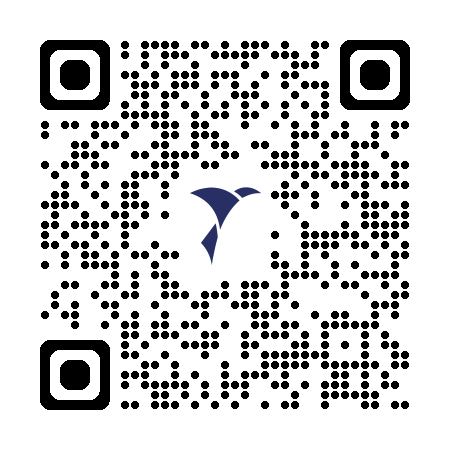 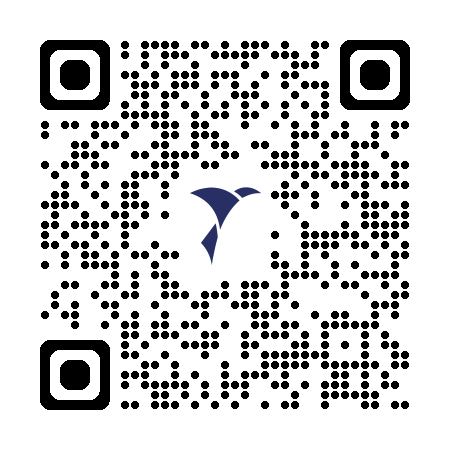 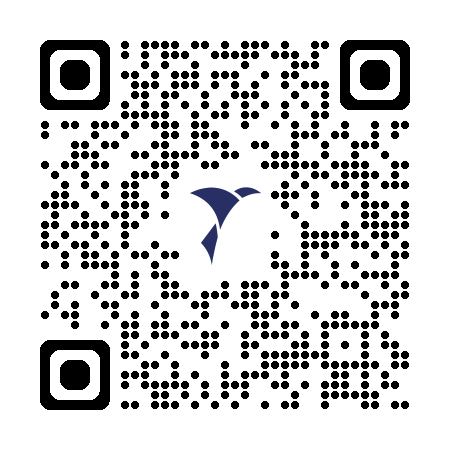 Scanning Rules
Workshop C
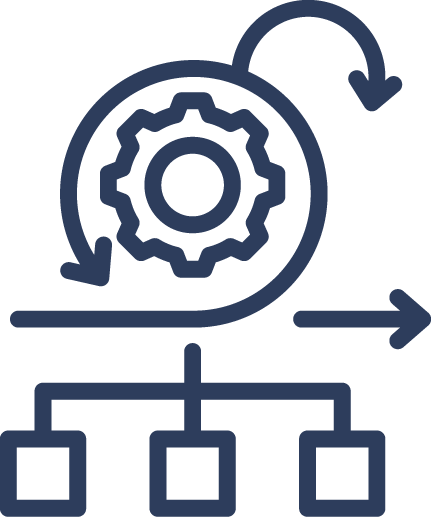 Driving efficiency with Protocols,
Auto-filing and 
the Auto-Review Rules Tool
Find out more (LMS)
Auto Review Rules
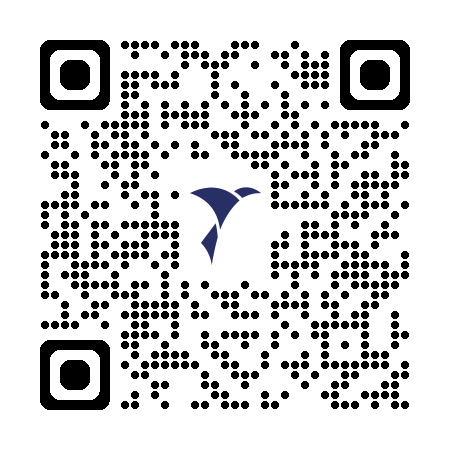 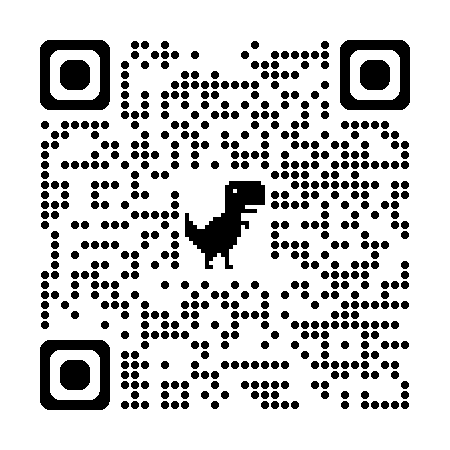 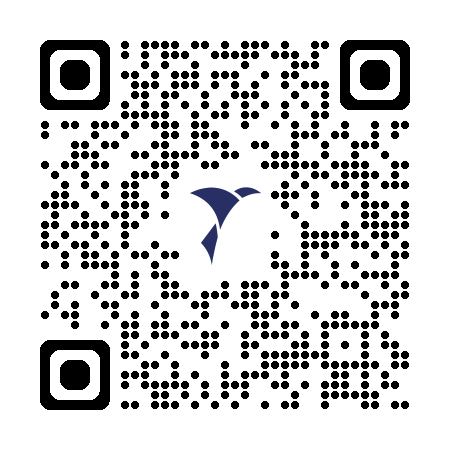 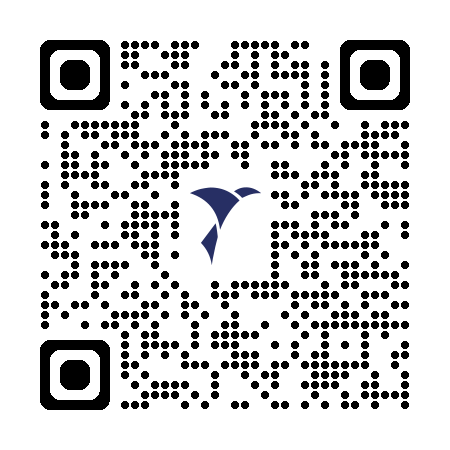 Mailing link
Doc Support – Auto Review
Auto Filing - Protocols
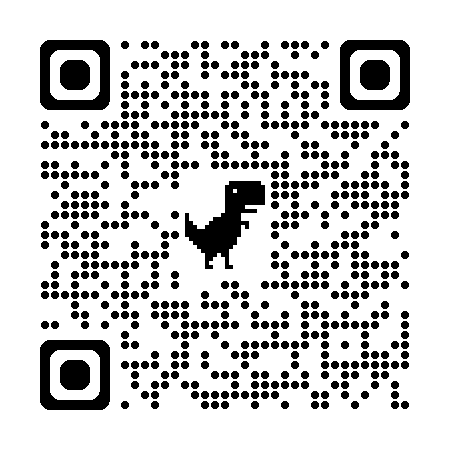 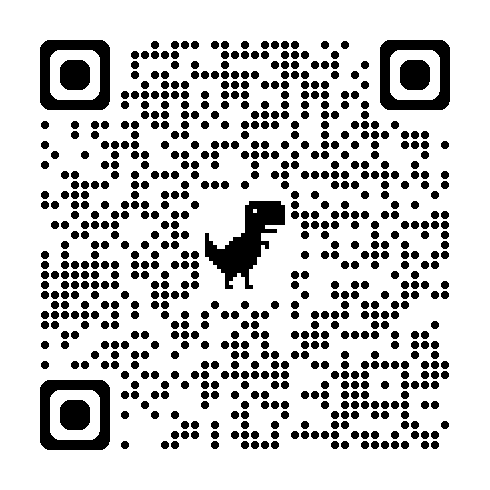 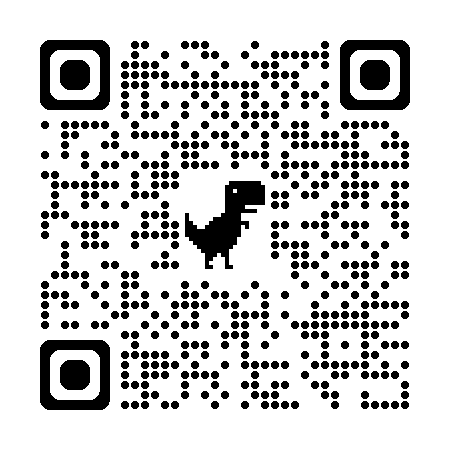 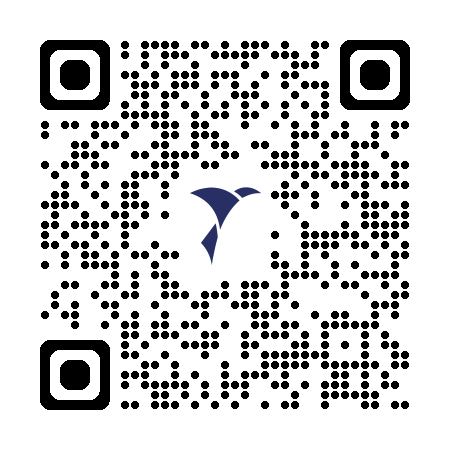 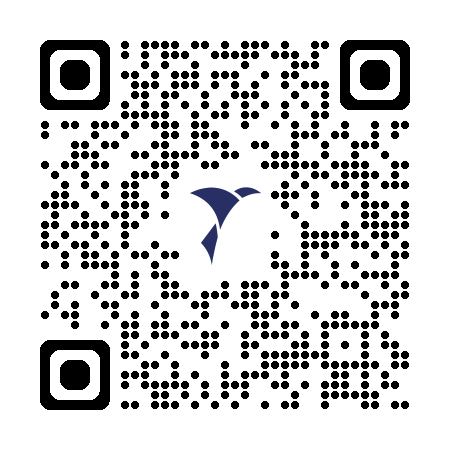 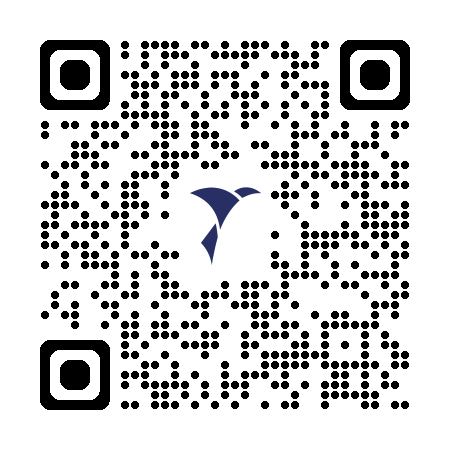 Creating Protocols
Workshop D
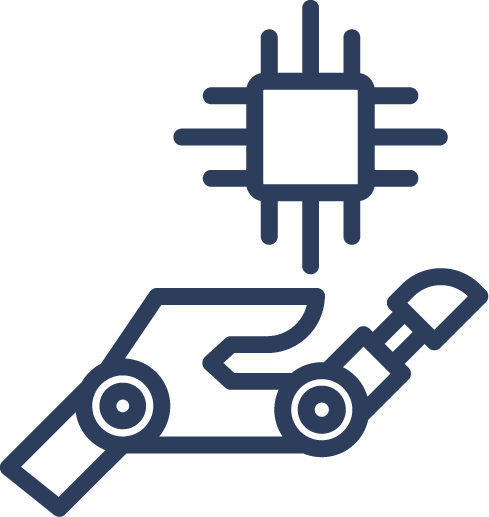 AI: Transforming Workflows & Saving Time
SystmConnect
Find out more (LMS)
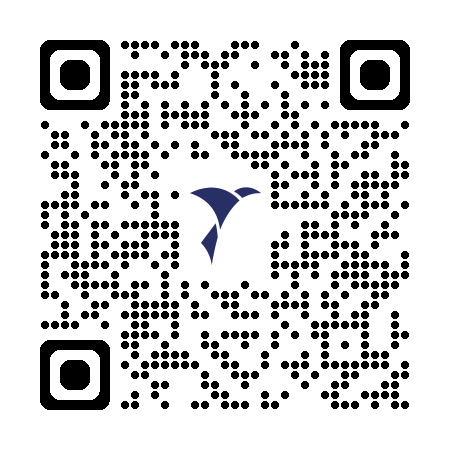 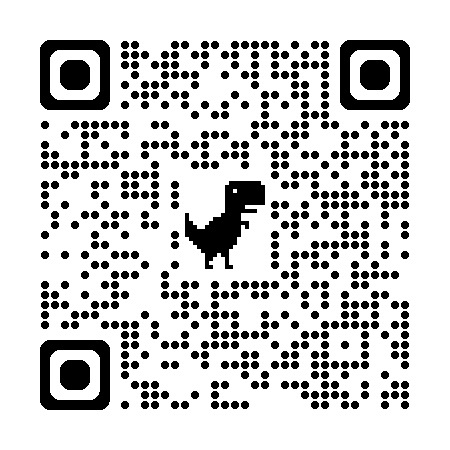 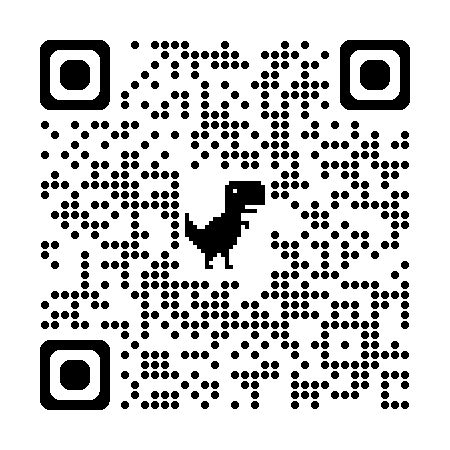 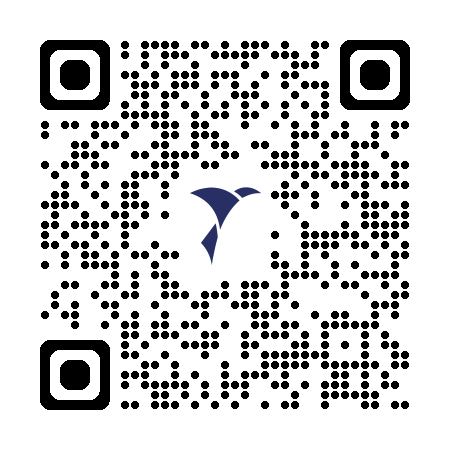 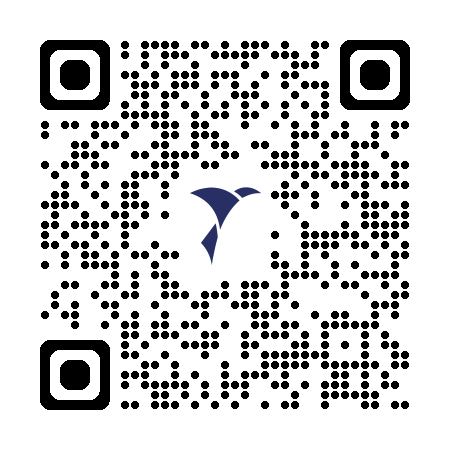 Airmid
Patient Insights
DNA Probability
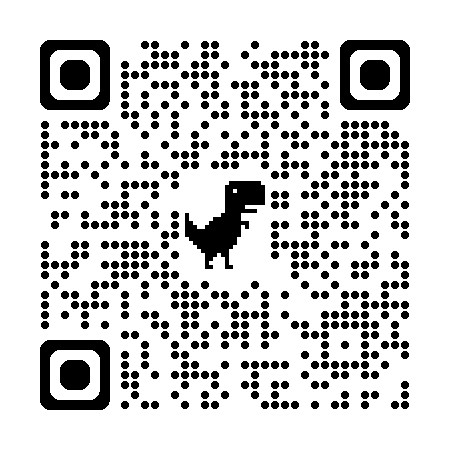 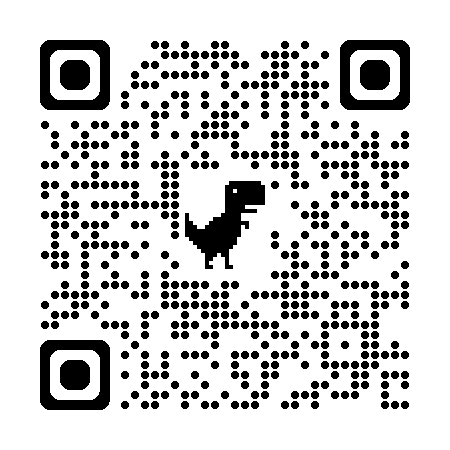 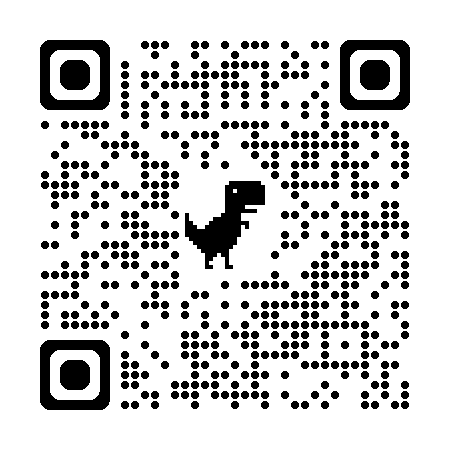 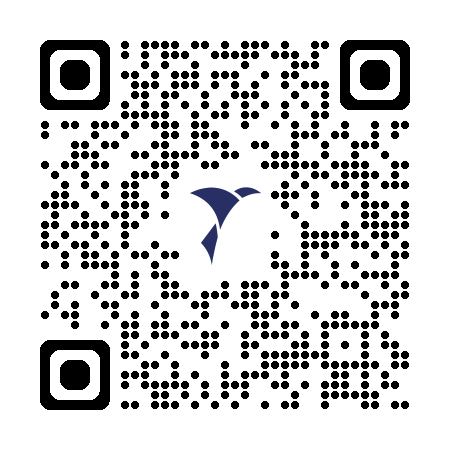 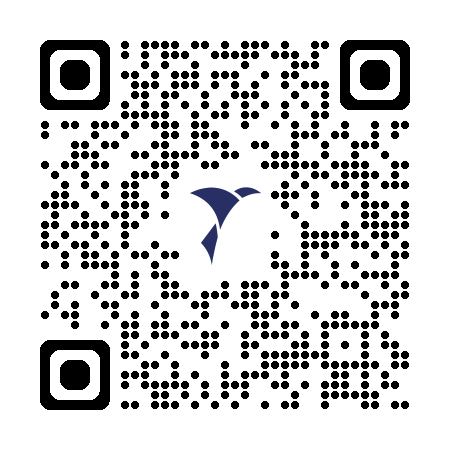 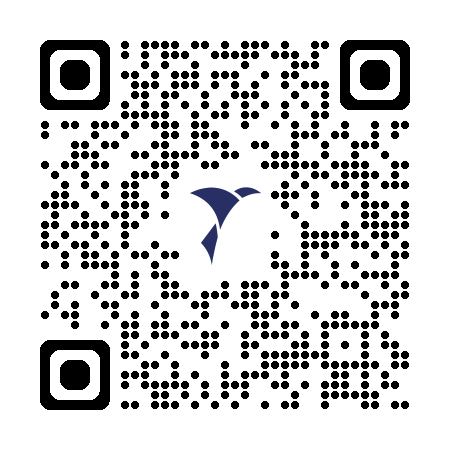 Brigid